Роль родителей при подготовке детей к ОГЭ(советы психолога)
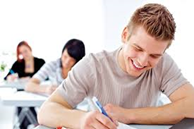 Горяинова Наталья Георгиевна,               директор МБОУ «Психологический                 центр» г. Невинномысска
г. Невинномысск
12 апреля 2017 г.
Любой экзамен - испытание, которое связано с физическим, интеллектуальным и эмоциональным напряжением.
Существуют два основных варианта реакции на ситуацию экзамена. 
Первый - активизация, мобилизация, концентрация всех усилий. 
Второй - растерянность, страх неудачи, паника.
Факторы, определяющие успех на экзамене
Интеллектуальный фактор – знание учебного предмета, обусловленное особенностями  психического  развития обучающегося.
Мотивационный  – нацеленность на выполнение учебных задач и преодоление возможных трудностей.
Эмоциональный фактор – уровень тревоги, обусловленный индивидуальными личностными особенностями.
Знакомство с процедурой проведения экзамена .
Стратегия подготовки к экзамену.
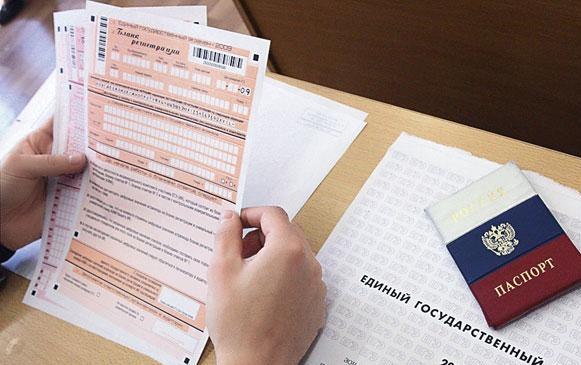 Уровни психоэмоционального напряжения
1. Стресс как оптимальный стимул
2. Безразличное отношение
3. Чрезмерный стресс
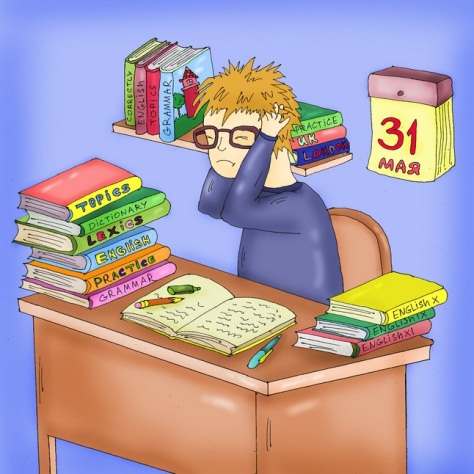 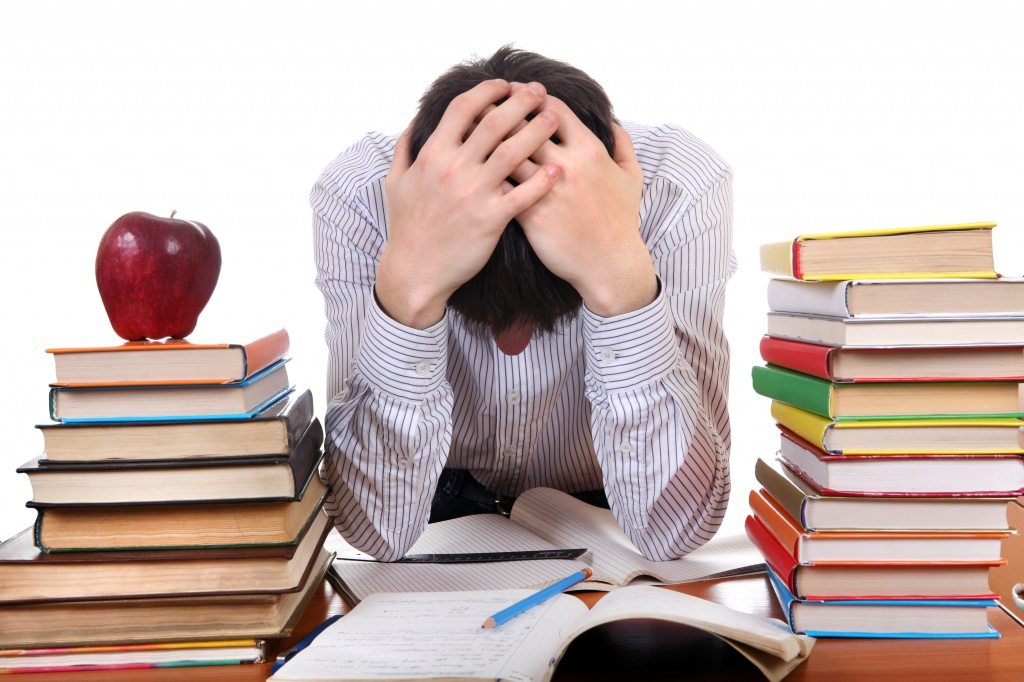 Стратегия подготовки к экзамену
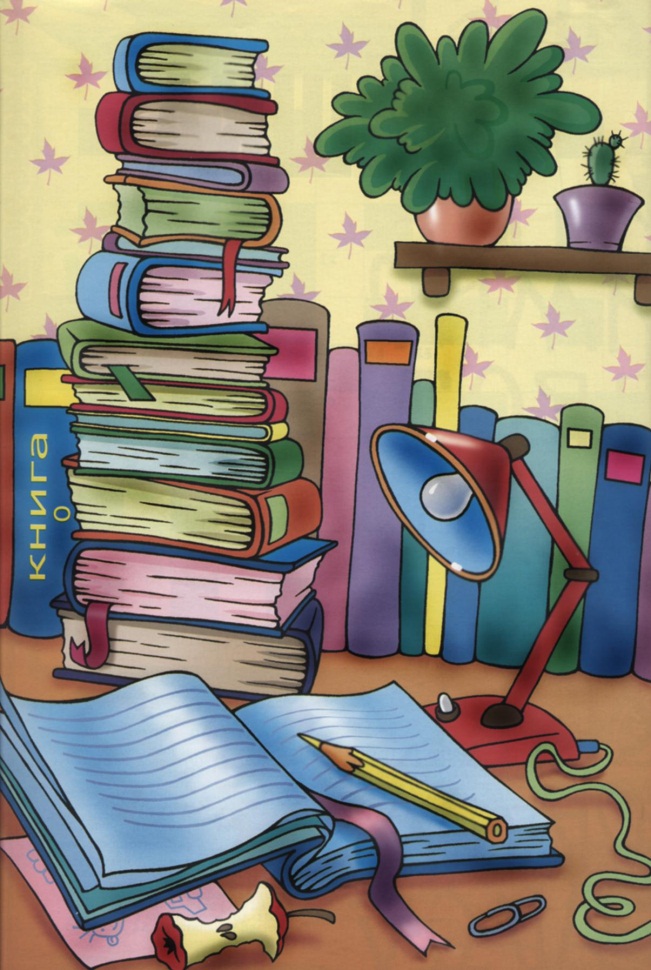 Обеспечить комфортное  рабочее место без отвлекающих  факторов.
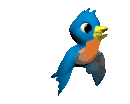 Стратегия подготовки к экзамену
Составить план занятий.
Начинать  подготовку с самого трудного материала.
Чередовать занятия и отдых: 40 минут занятий, затем 10 минут – перерыв. Во время перерыва можно заняться физическим трудом, сделать зарядку, послушать музыку.
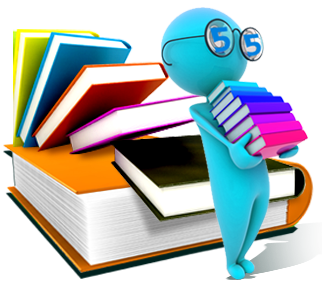 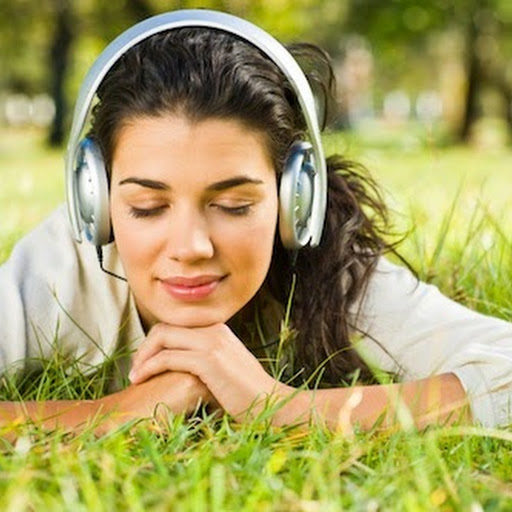 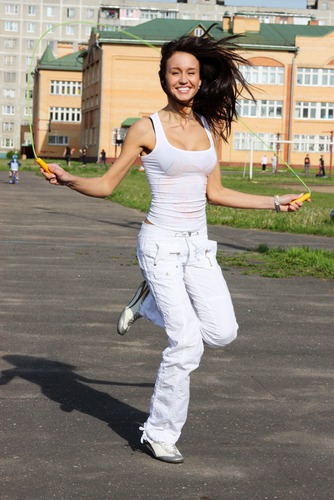 Физическая
 нагрузка
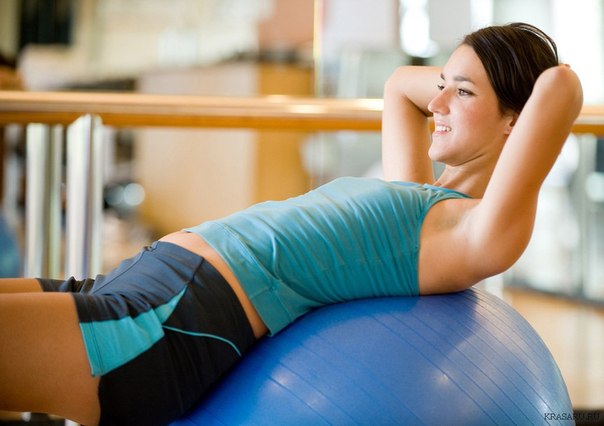 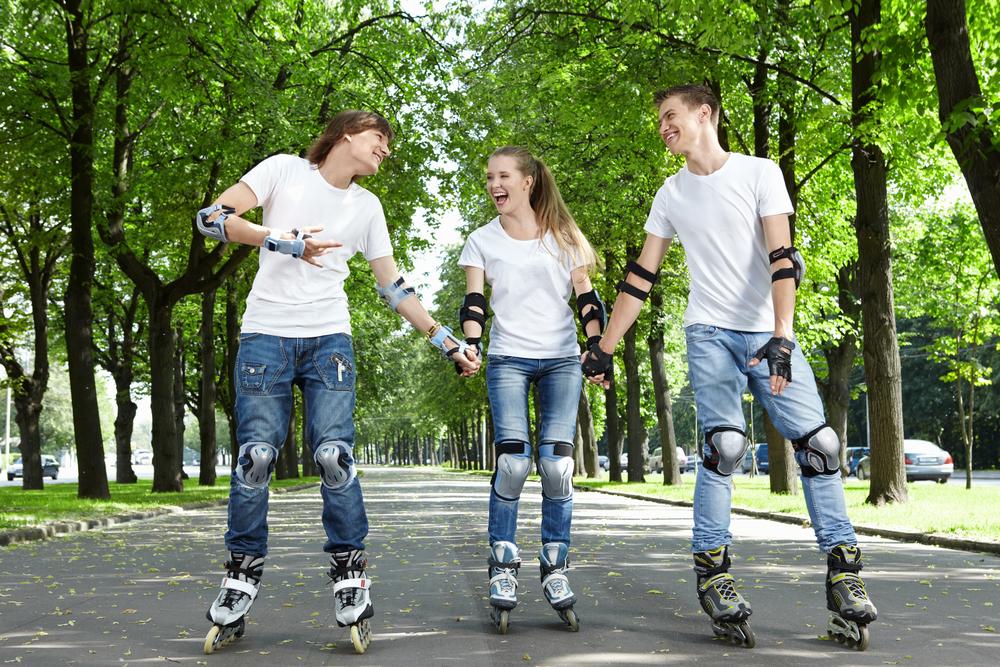 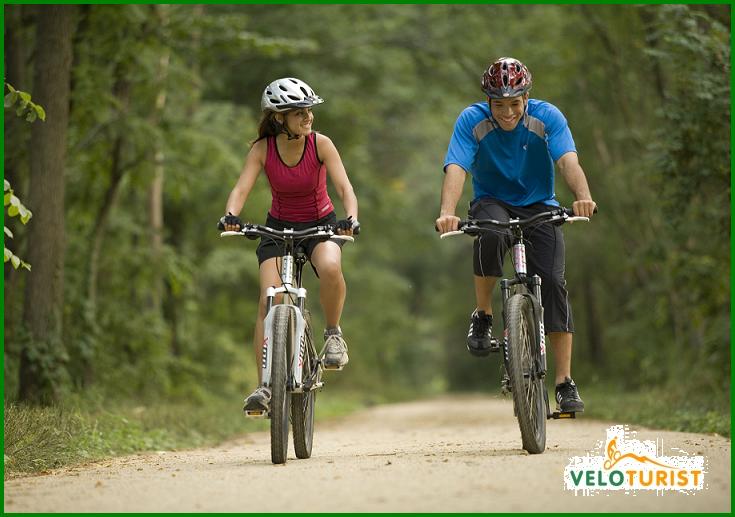 Питание
Питание 3-4-разовое, сбалансированное,
калорийное и богатое витаминами
(особенно группы В), минералами.
В меню кисломолочные продукты, 
рыба, мясо, овощи и  фрукты.
Больше пить.
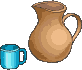 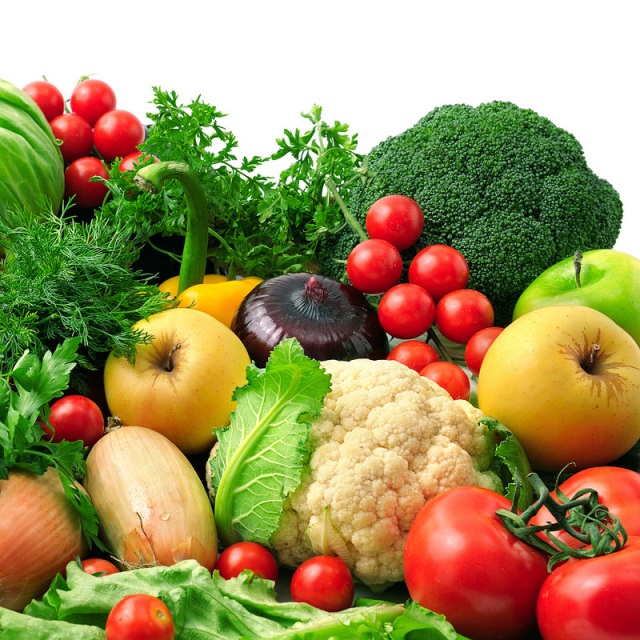 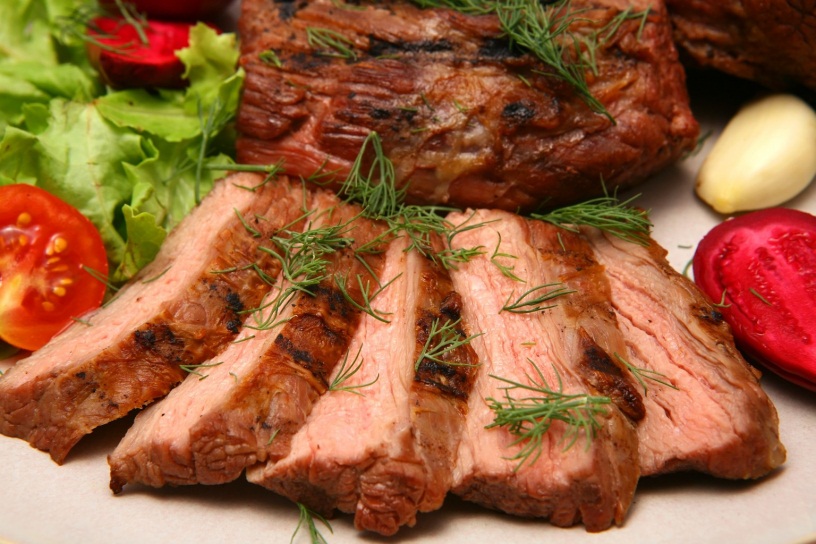 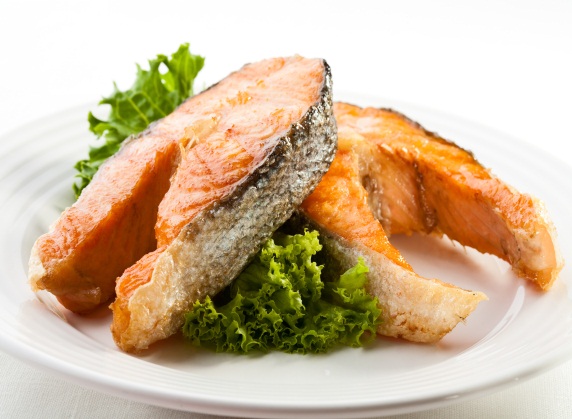 Стратегия подготовки к экзамену
Накануне экзамена 
 С вечера совершить прогулку, вовремя лечь спать. Собрать нужные вещи, обязательно положить паспорт, ручку, воду, шоколадку.
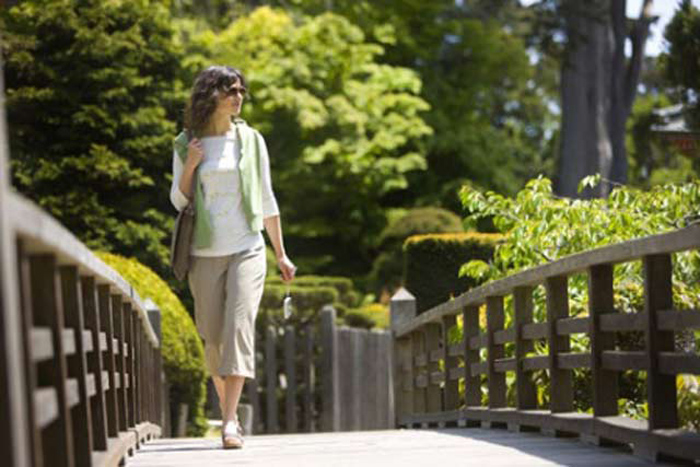 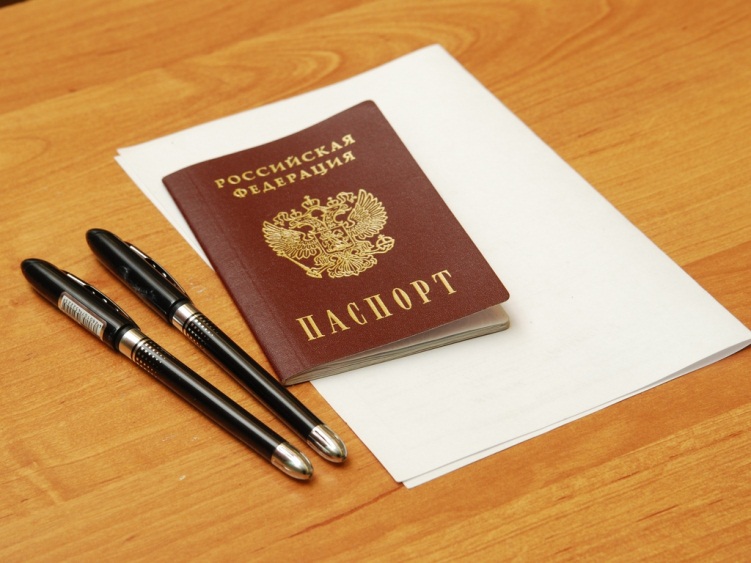 Эмоциональная поддержка
Я в тебя верю!
Ты непременно справишься!
Мы понимаем тебя и сочувствуем!
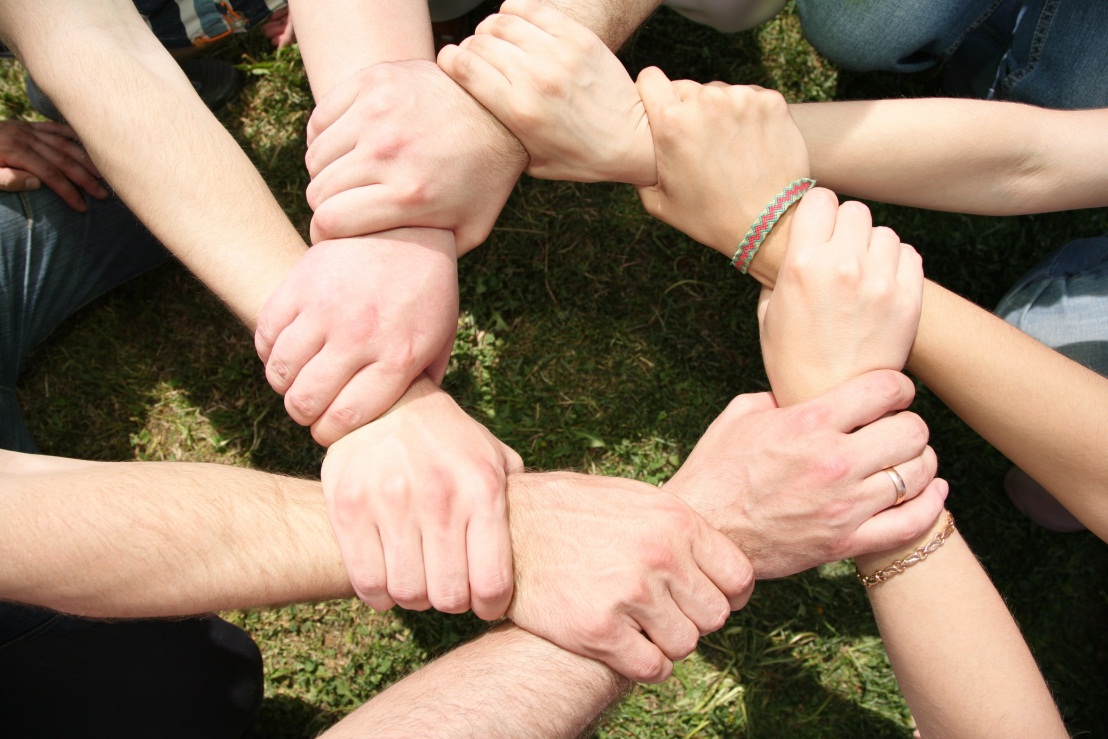 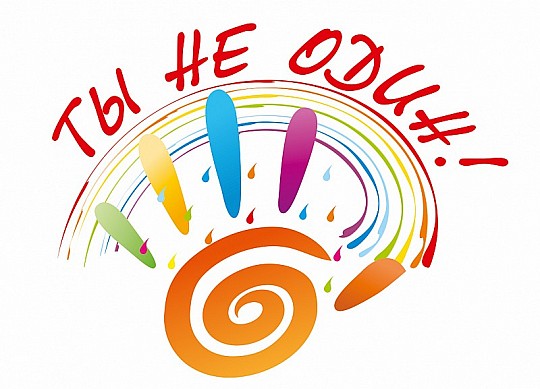 Каков бы не был результат - мы тебя любим!
Защитные механизмы
Ритуалы, суеверия, обереги
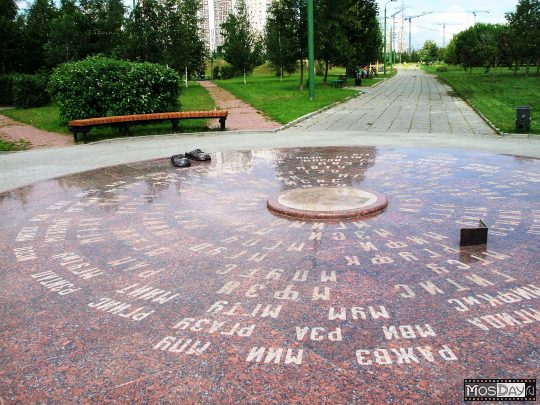 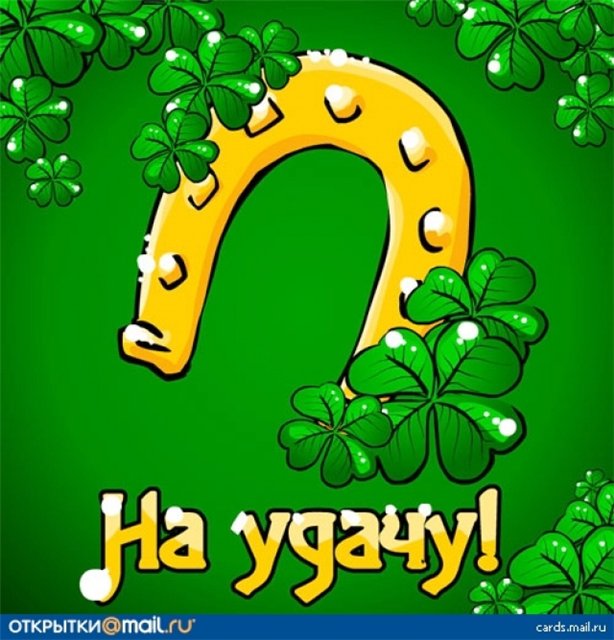 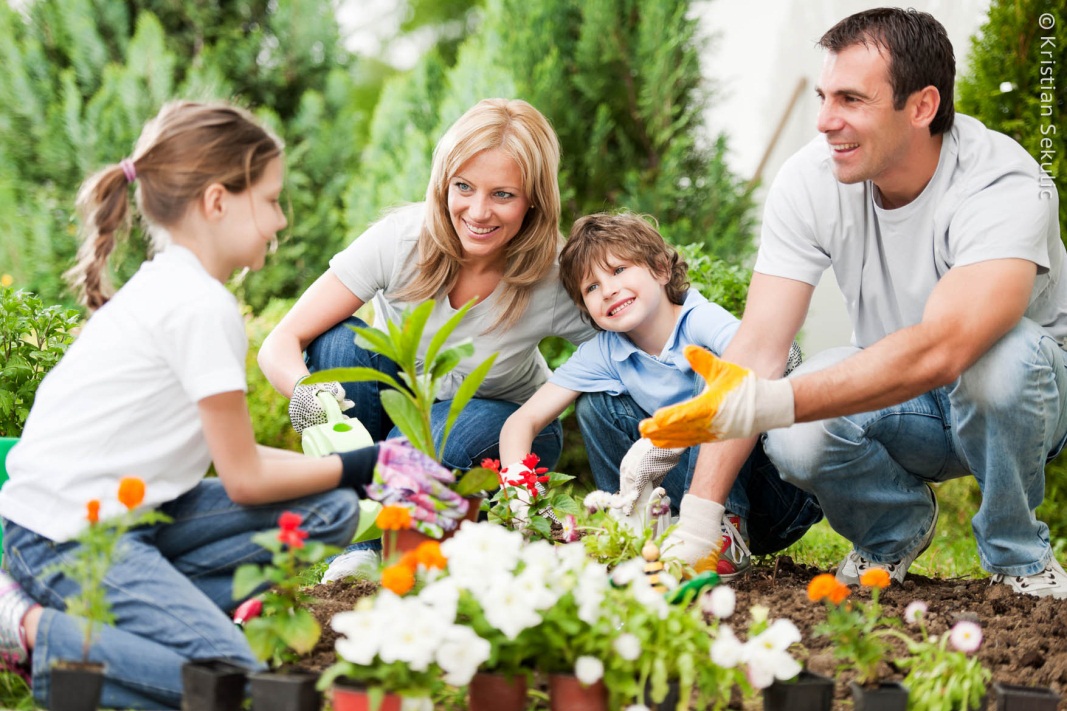 Гармония
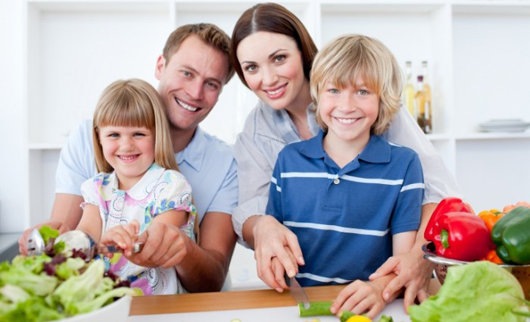 Благоприятный
психологический климат в семье
Методы саморегуляции
1.Противострессовое дыхание. 
2.Управление тонусом мышц.
3.Самовнушение.
4.Использование образов
5.Массаж активных точек.
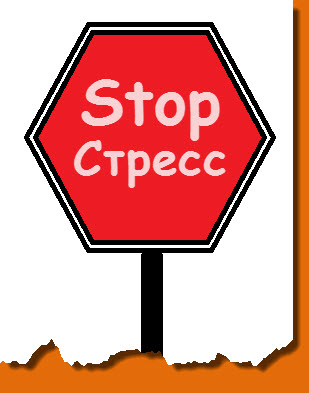 Проявите мудрость и терпение! 
Ваша поддержка обязательно поможет ребёнку быть успешным!
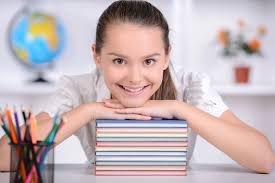 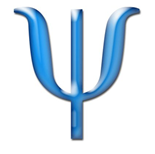 Спасибо за внимание! Успехов Вам и Вашим детям!